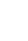 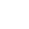 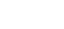 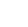 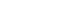 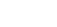 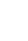 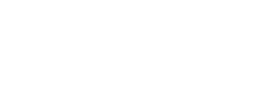 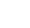 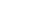 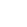 18 февраля 2022
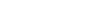 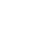 Заголовок презентации в две строки
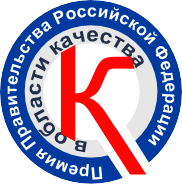 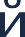 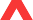 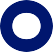 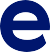 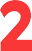 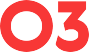 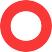 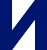 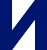 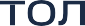 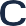 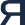 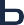 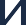 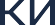 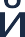 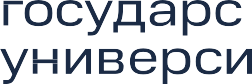 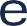 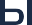 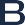 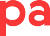 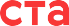 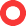 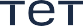 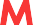 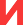 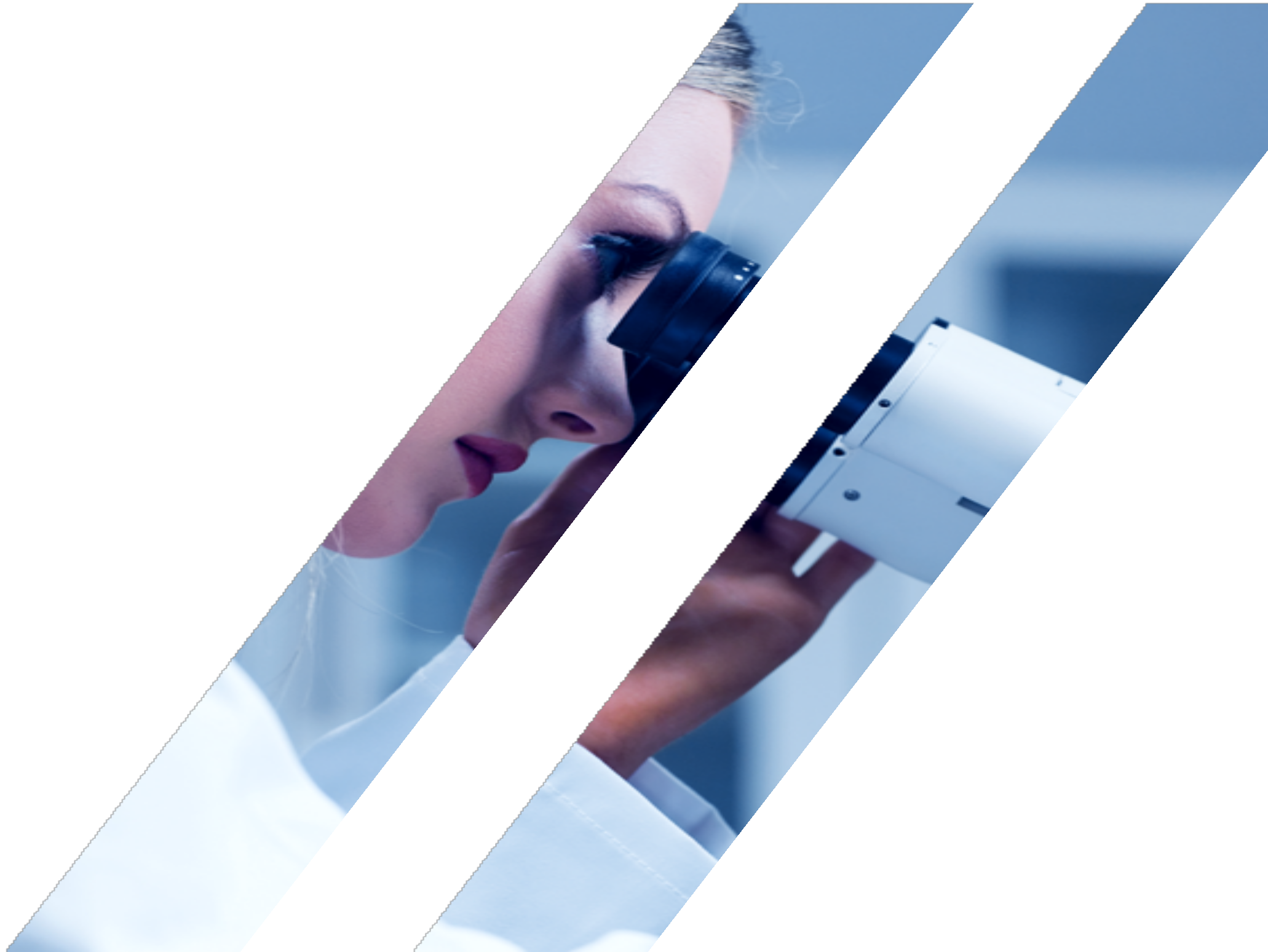 Заголовок презентации в две строки
Подзаголовок
10 декабря 2022 г.
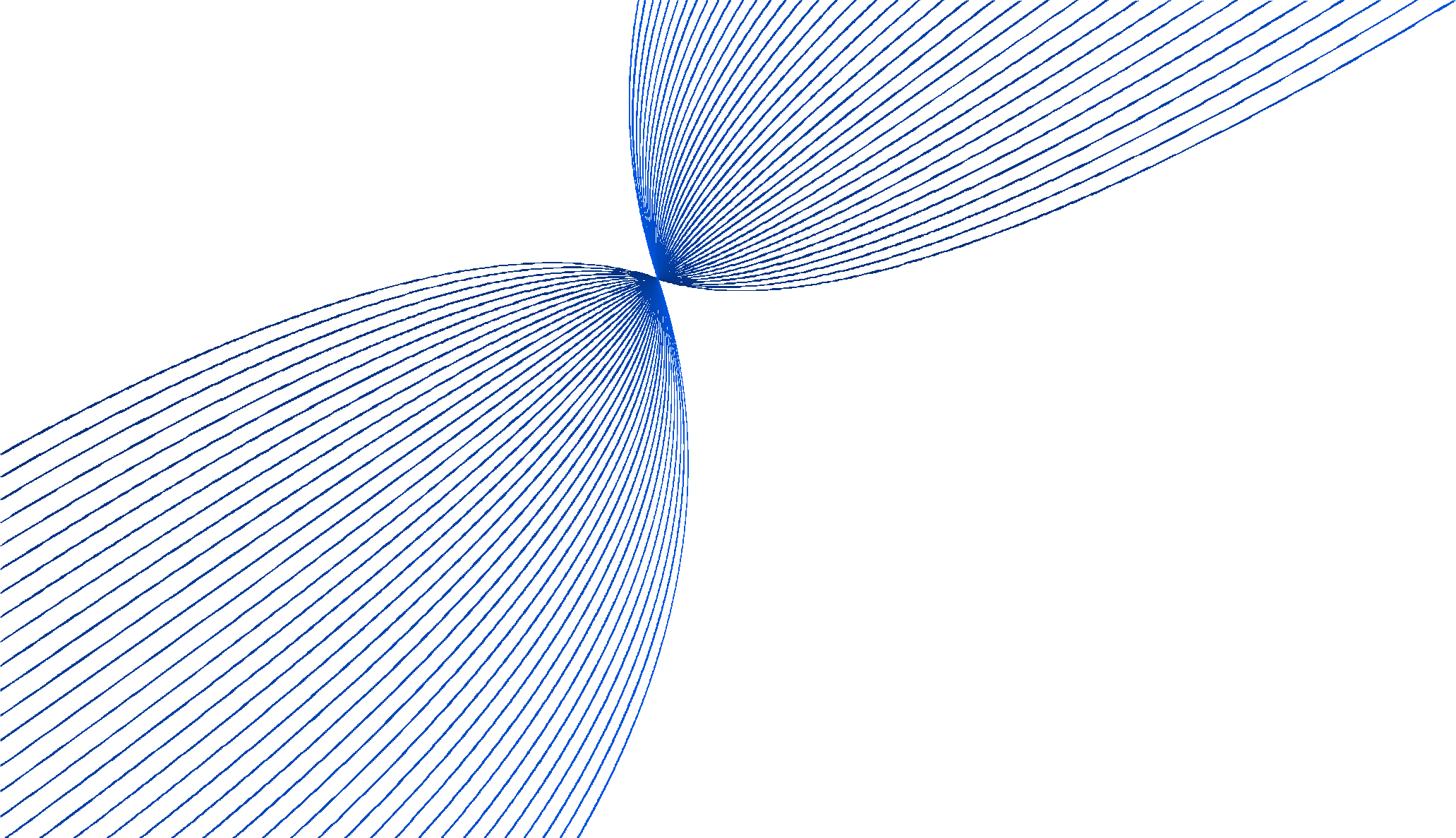 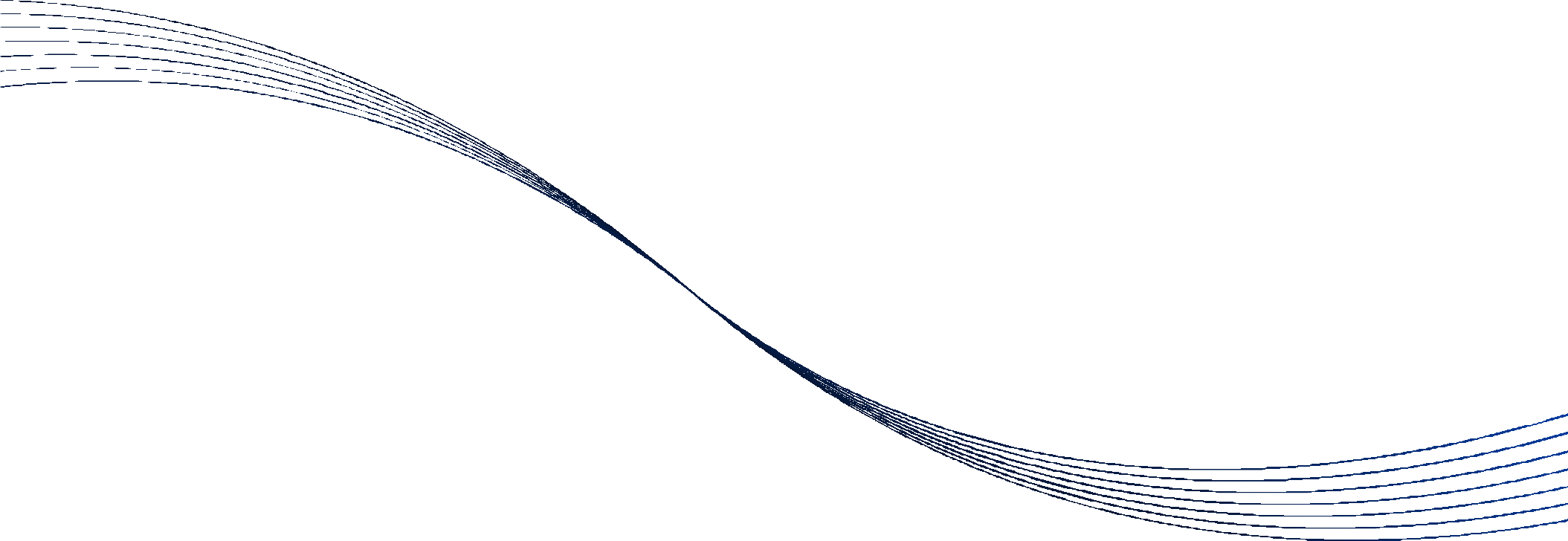 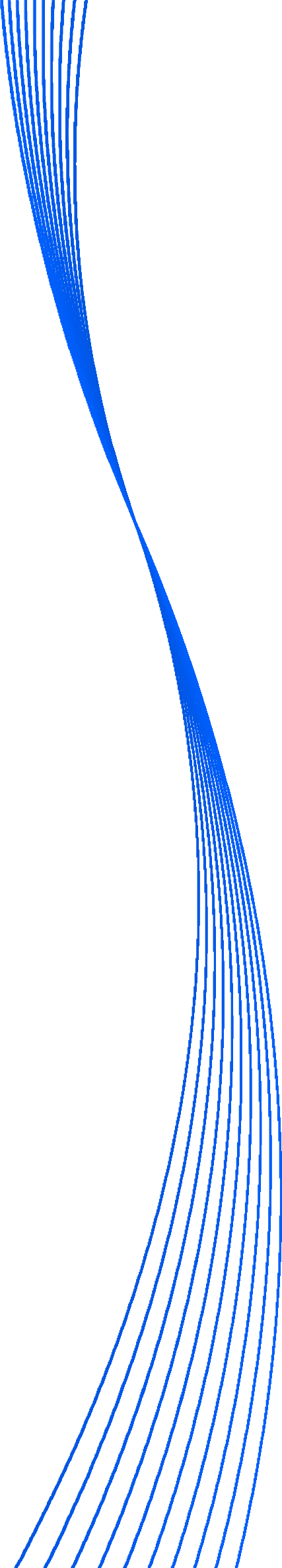 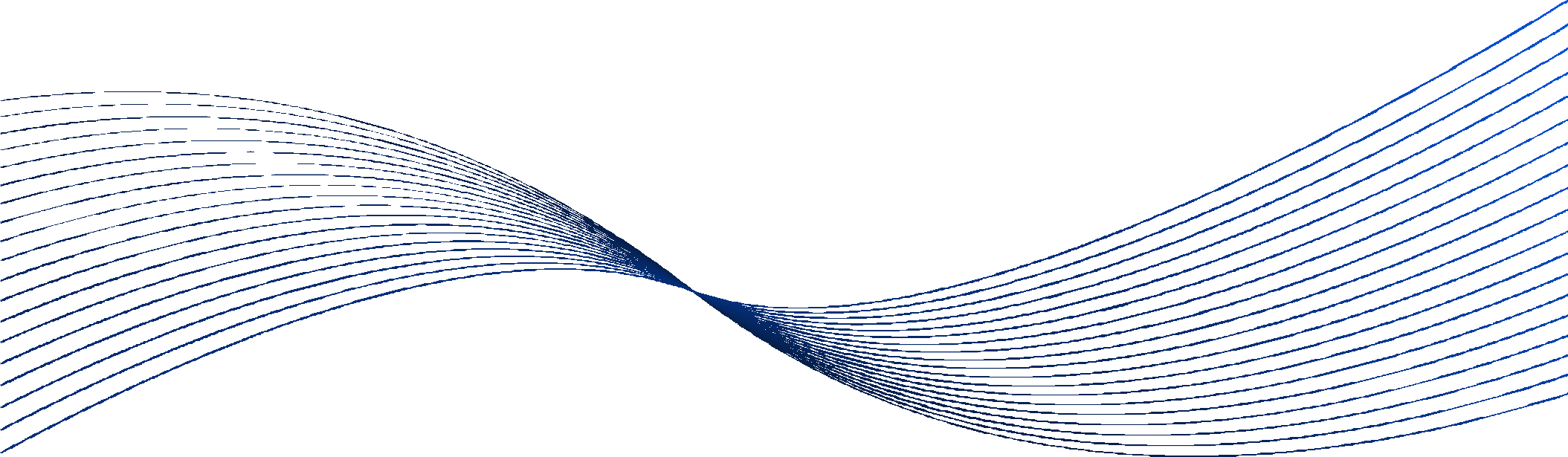 //02
Внутренний
разделитель
Подзаголовок разделителя в две строки
//02
Заголовок
шмуцтитула
Подзаголовок шмуцтитула в две строки
ЗАГОЛОВОК СЛАЙДА
Заголовок абзаца
— Lorem ipsum dolor sit amet, consectetur adipiscing elit, sed do eiusmod tempor incididunt ut labore et dolore magna aliqua. Ut enim ad minim veniam, quis nostrud exercitation ullamco laboris nisi ut aliquip ex ea commodo consequat. Duis aute irure dolor in reprehenderit in voluptate velit esse cillum dolore eu fugiat nulla pariatur. Excepteur sint occaecat cupidatat non proident, sunt in culpa qui officia deserunt mollit anim id est laborum
Заголовок абзаца
— Lorem ipsum dolor sit amet, consectetur adipiscing elit, sed do eiusmod tempor incididunt ut labore et dolore magna aliqua. Ut enim ad minim veniam, quis nostrud exercitation ullamco laboris nisi ut aliquip ex ea commodo consequat. Duis aute irure dolor in reprehenderit in voluptate velit esse cillum dolore eu fugiat nulla pariatur. Excepteur sint occaecat cupidatat non proident, sunt in culpa qui officia deserunt mollit anim id est laborum
— Sed ut perspiciatis unde omnis iste natus error sit voluptatem accusantium doloremque laudantium, totam rem aperiam, eaque ipsa quae ab illo inventore veritatis et quasi architecto beatae vitae dicta sunt explicabo.
01
Заголовок	презентации в одну длинную строку	//	Тольяттинский государственный университет	//	07	июля	2021
ЗАГОЛОВОК СЛАЙДА
Содействовать прогрессу и формированию экономики знаний. Меняясь самим, менять мир.
U 3.0+	+опорный
U 1.0
U 2.0
//	Стартапы / 1 млн чел., 2020 г.:	Россия – 37,	Германия – 533,
//	Доля государства в финансировании науки:	Россия > 65 %;	США,
США – 1 211
Китай,
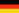 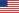 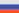 Германия < 28 %
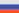 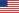 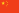 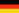 Цифровой
перешел на уровень цифровой необратимости
готовит профессионалов с цифровыми компетенциями по всем программам высшего образования
Научно-инновационный
устроен на основе современных научных подходов к управлению и развитию
генерирует инновации на основе научных знаний
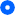 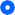 Опорный
интегрирован в регион/агломерацию/город как центр инновационного, технологического и социального развития
обеспечивает гармоничное развитие Самарско-Тольяттинской агломерации (CTA), удержание и привлечение качественного населения
Предпринимательский
— выстраивает свою деятельность в предпринимательской логике
формирует предпринимателей
02
Заголовок	презентации в одну длинную строку	//	Тольяттинский государственный университет	//	07	июля	2021
РЕКОМЕНДОВАННЫЕ ПИКТОГРАММЫ (ИНФОГРАФИКА)
Цифровое управление инжинирингом
Машиностроение
Нефтехимия
Электроэнергетика
Медицина
Цифра
Предпринимательский
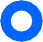 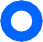 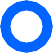 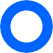 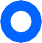 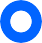 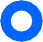 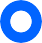 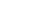 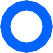 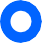 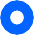 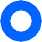 Бакалавриат
Страна
Корпуса
Новый корпус
Студенты
Глобальное
Виртуальный Кампус
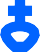 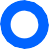 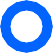 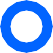 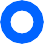 Абитуриенты
Заказчик
Регионы
Команда
IТ и креативный кластер
IТ-инфраструктура
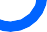 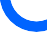 Интенсификация коммерциализации
Бюджет
Базы данных
Опорный
Научно-инновационный
Диплом
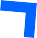 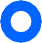 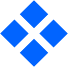 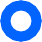 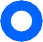 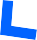 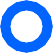 Консорциум с АО «АВТОВАЗ» и другими организациями
Консорциум
«Медицинская химия»
Консорциум «Новые технологии для магниевых сплавов»
Партнерство с РФЯЦ, Россети, Русгидро, НИУ МЭИ и др.
Для традиционных отраслей
Проект
Инновационный кластер
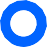 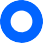 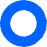 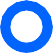 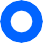 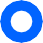 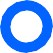 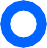 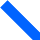 01
Заголовок	презентации в одну длинную строку	//	Тольяттинский государственный университет	//	07	июля	2021
ПРИМЕР ОФОРМЛЕНИЯ С ИСПОЛЬЗОВАНИЕМ ИНФОГРАФИКИ
Акценты до 2030 года
Цифровая трансформация всех бизнес-процессов университета Проектное обучение для 100 % студентов
Выход на англоязычный рынок онлайн-образования Цифровое управление инжинирингом

Интенсификация коммерциализации (магниевые технологии, предиктивные технологии для предупреждения техногенных ката- строф,	транспортные технологии и др.)
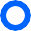 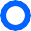 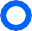 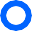 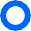 01
Заголовок	презентации в одну длинную строку	//	Тольяттинский государственный университет	//	07	июля	2021